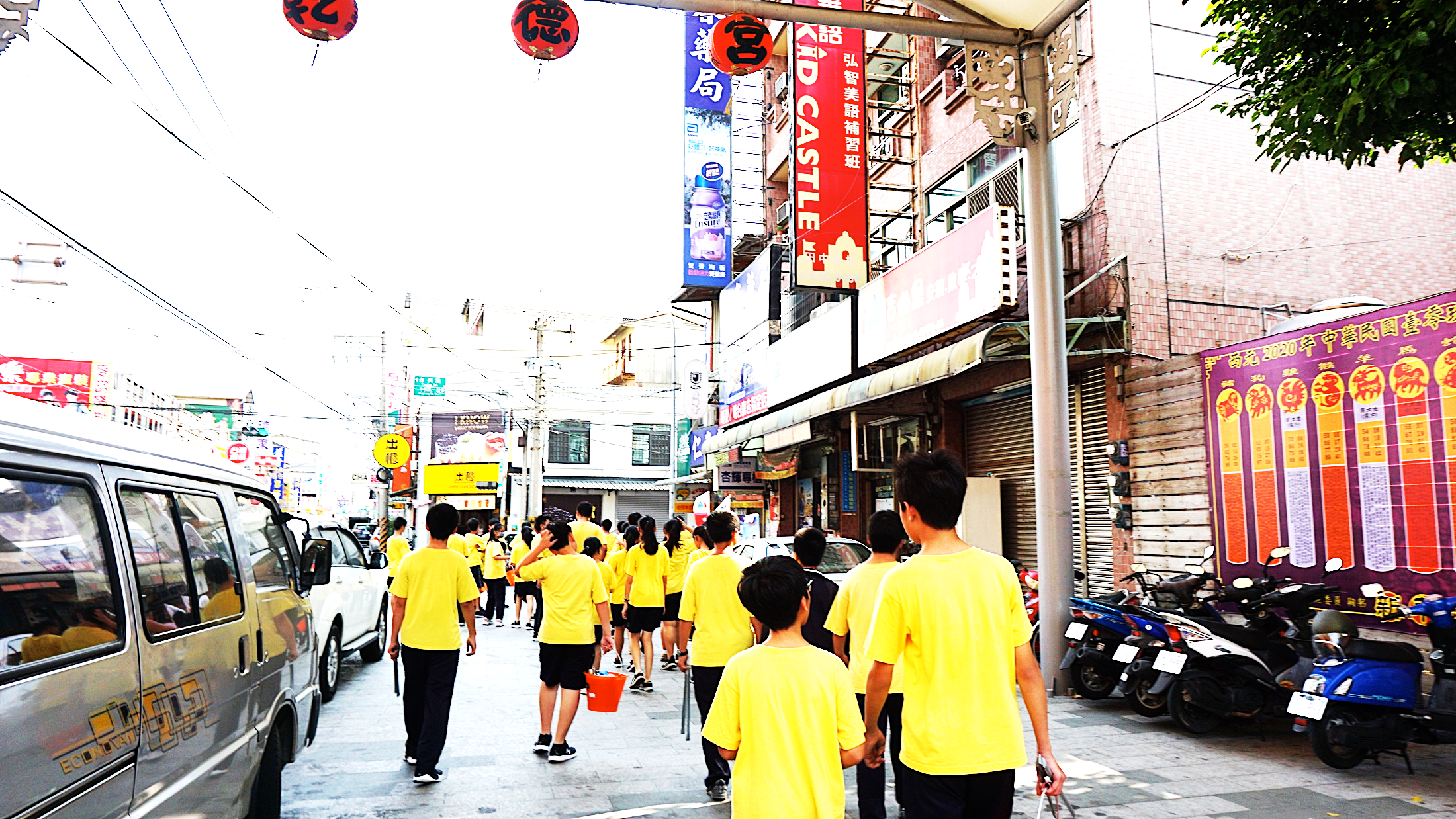 108學年度
八堡圳環境服務社
Environmental Services
上學期
SUNLIGHT, GREEN, SERVICE MOOD.
陽光，綠意，服務的心情。
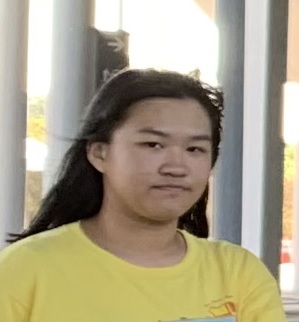 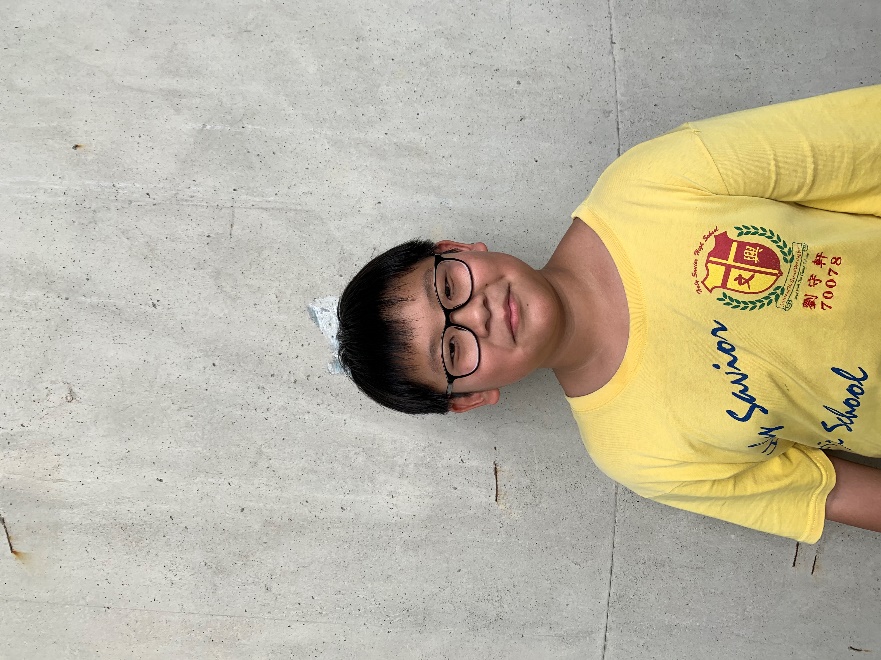 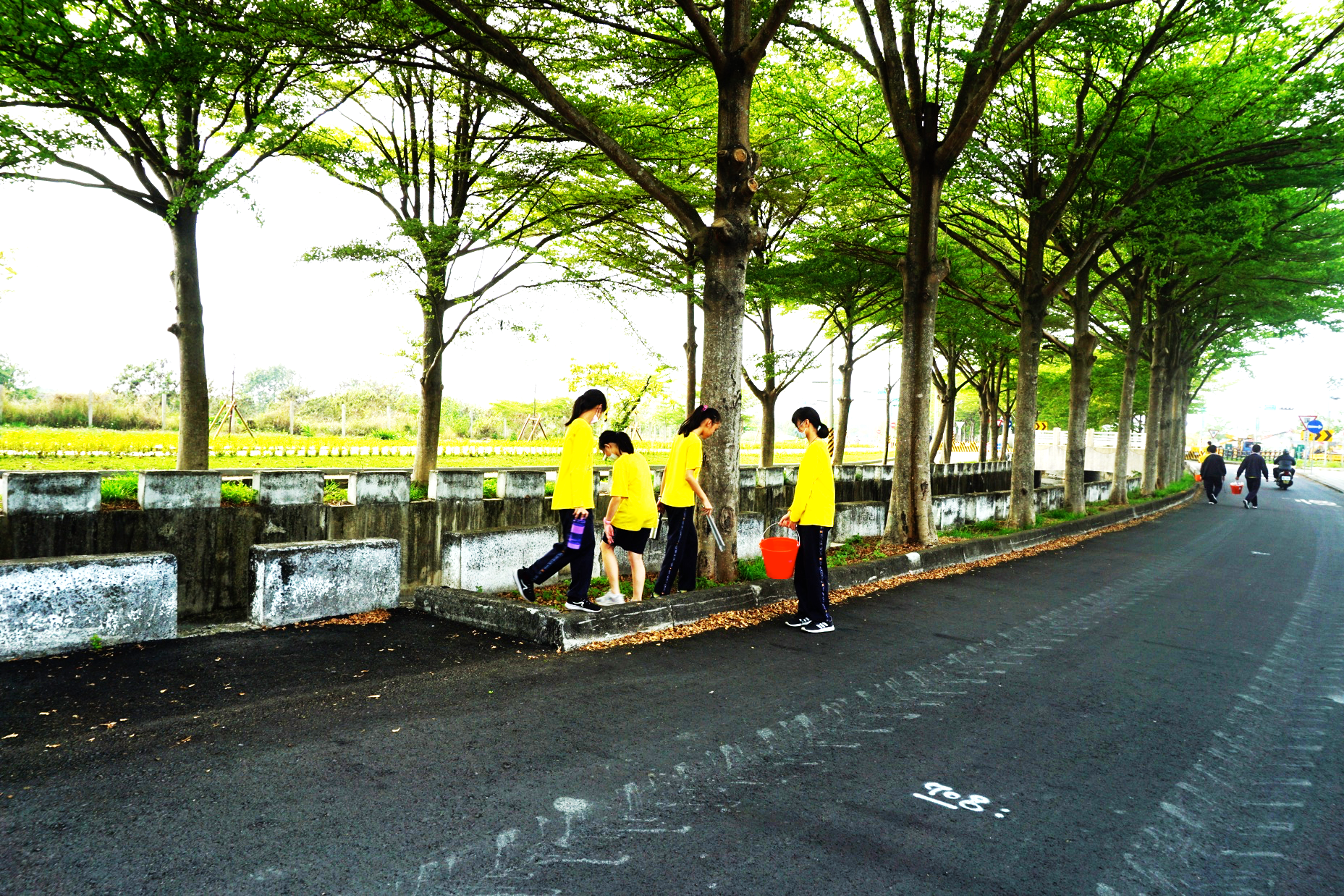 社長-謝宛妤
副社長-劉守軒
陽
光
下學期
SUNLIGHT, GREEN, SERVICE MOOD.
陽光，綠意，服務的心情。
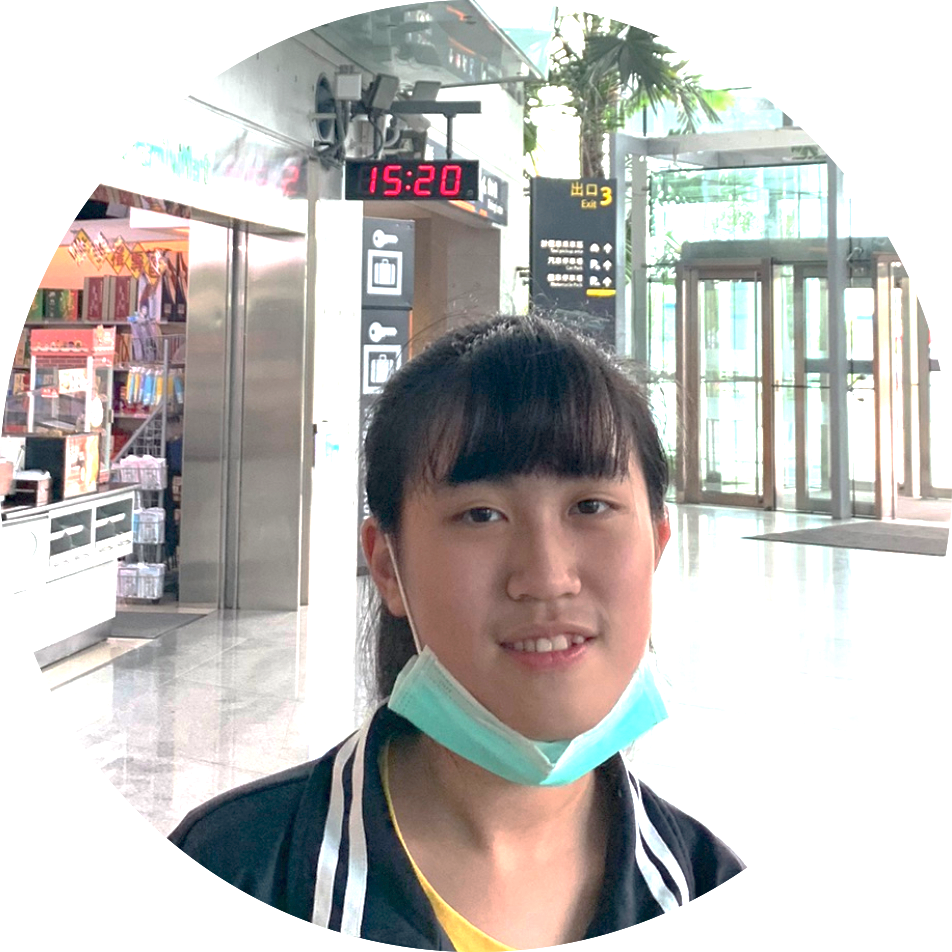 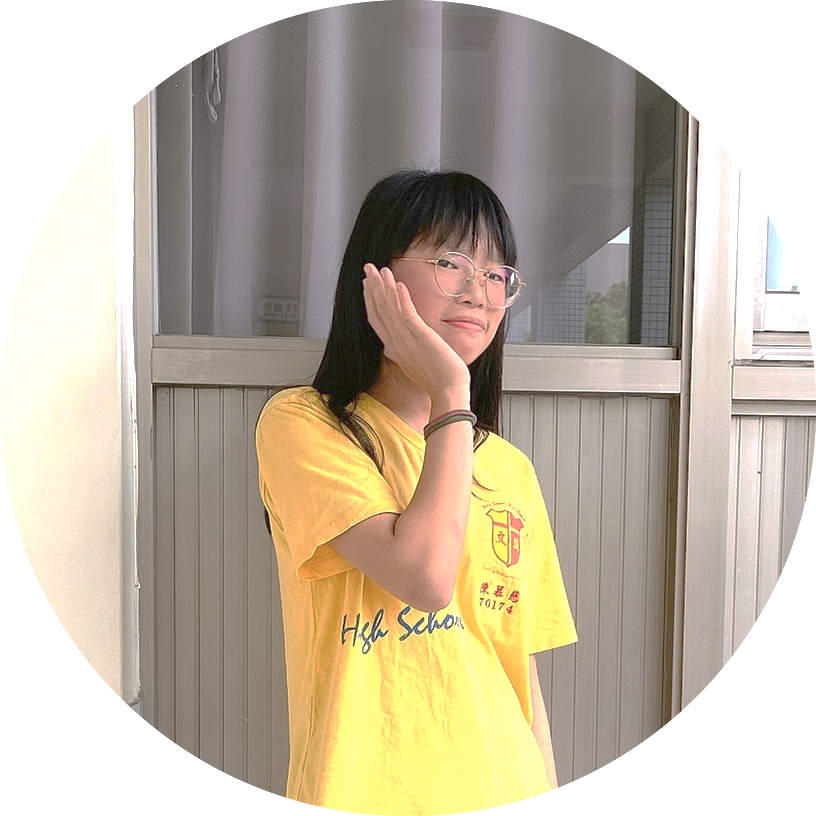 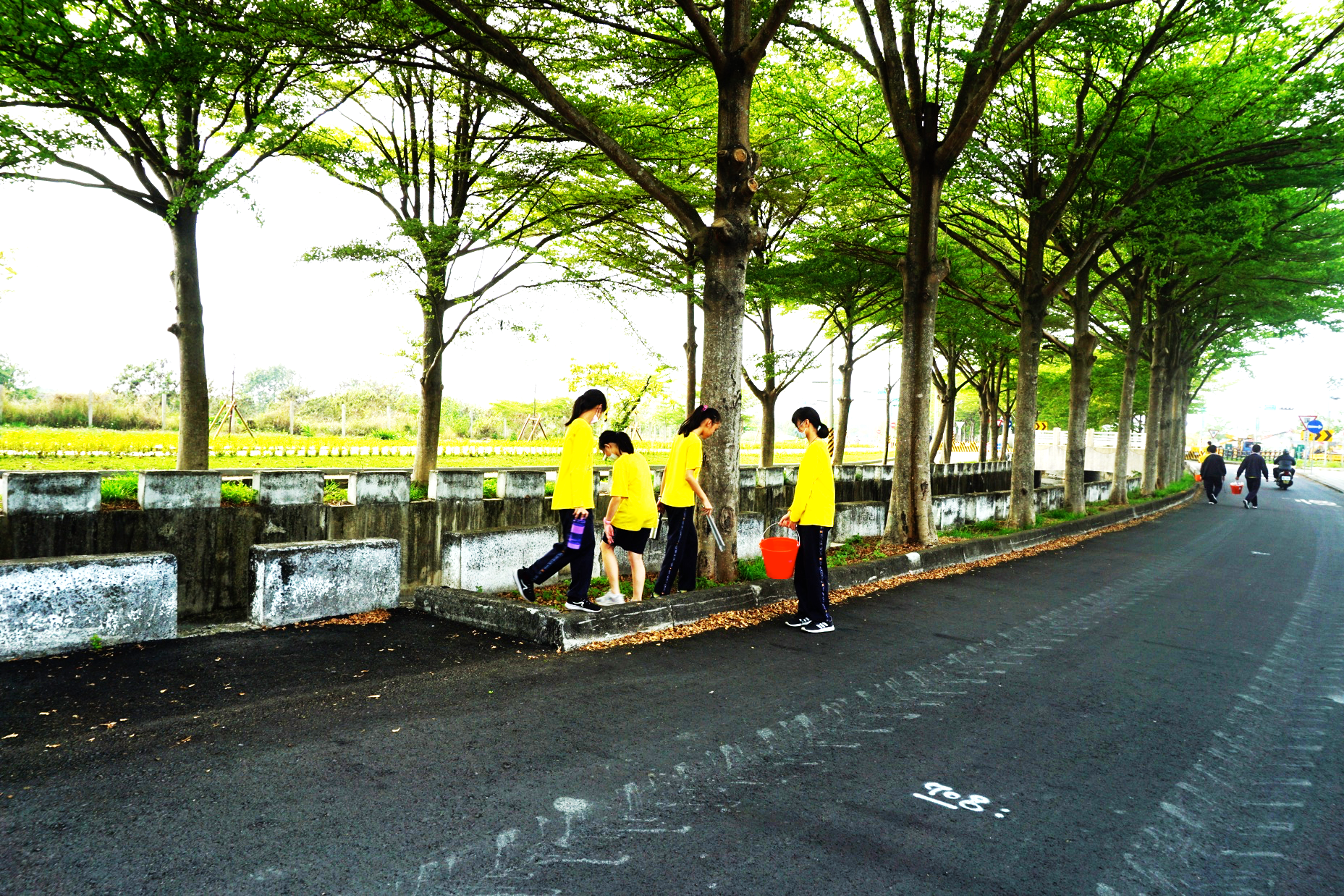 社長-蕭以昕
副社長-陳慕慈
綠
意
SUNLIGHT, GREEN, SERVICE MOOD.
陽光，綠意，服務的心情。
社團成員
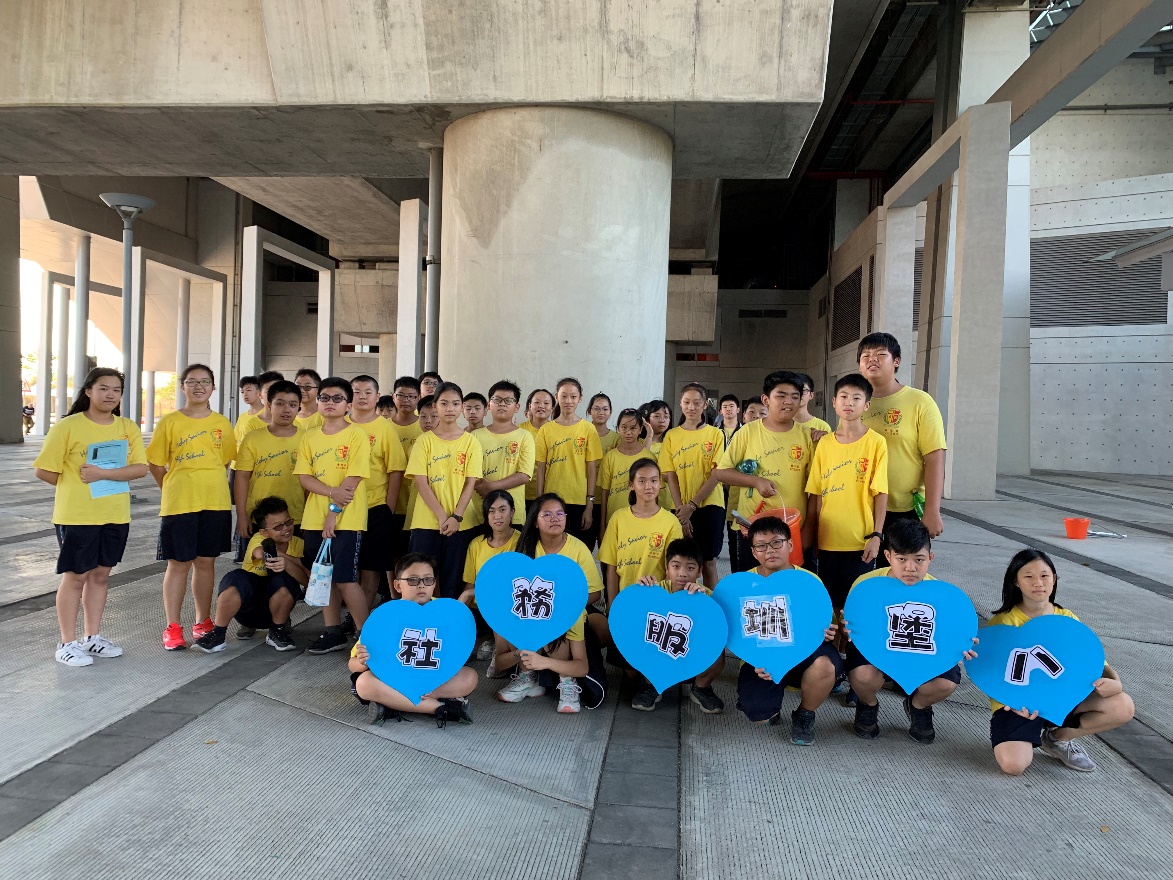 服
務
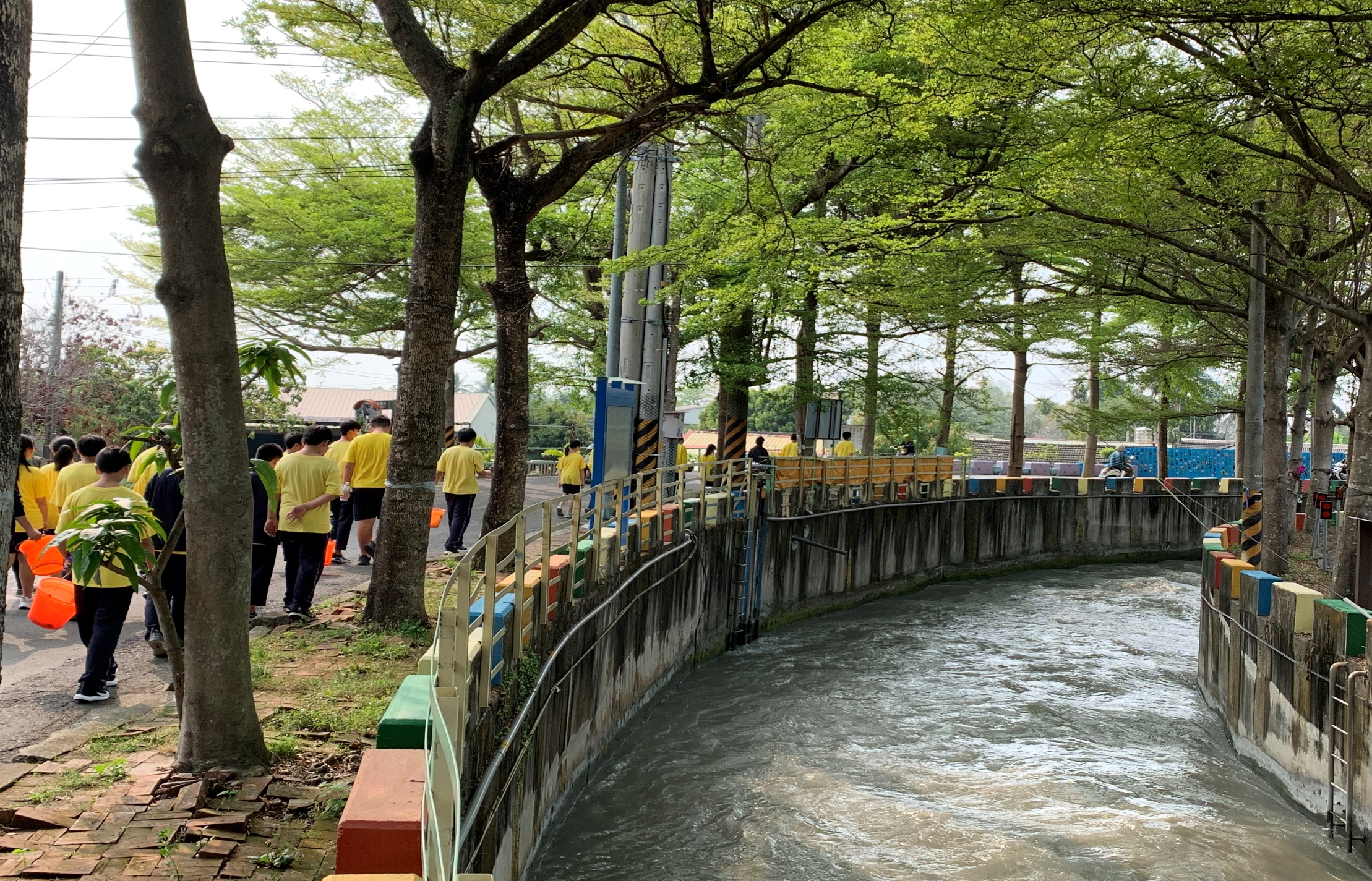 服務內容
維護學校附近八堡圳的環境整潔。
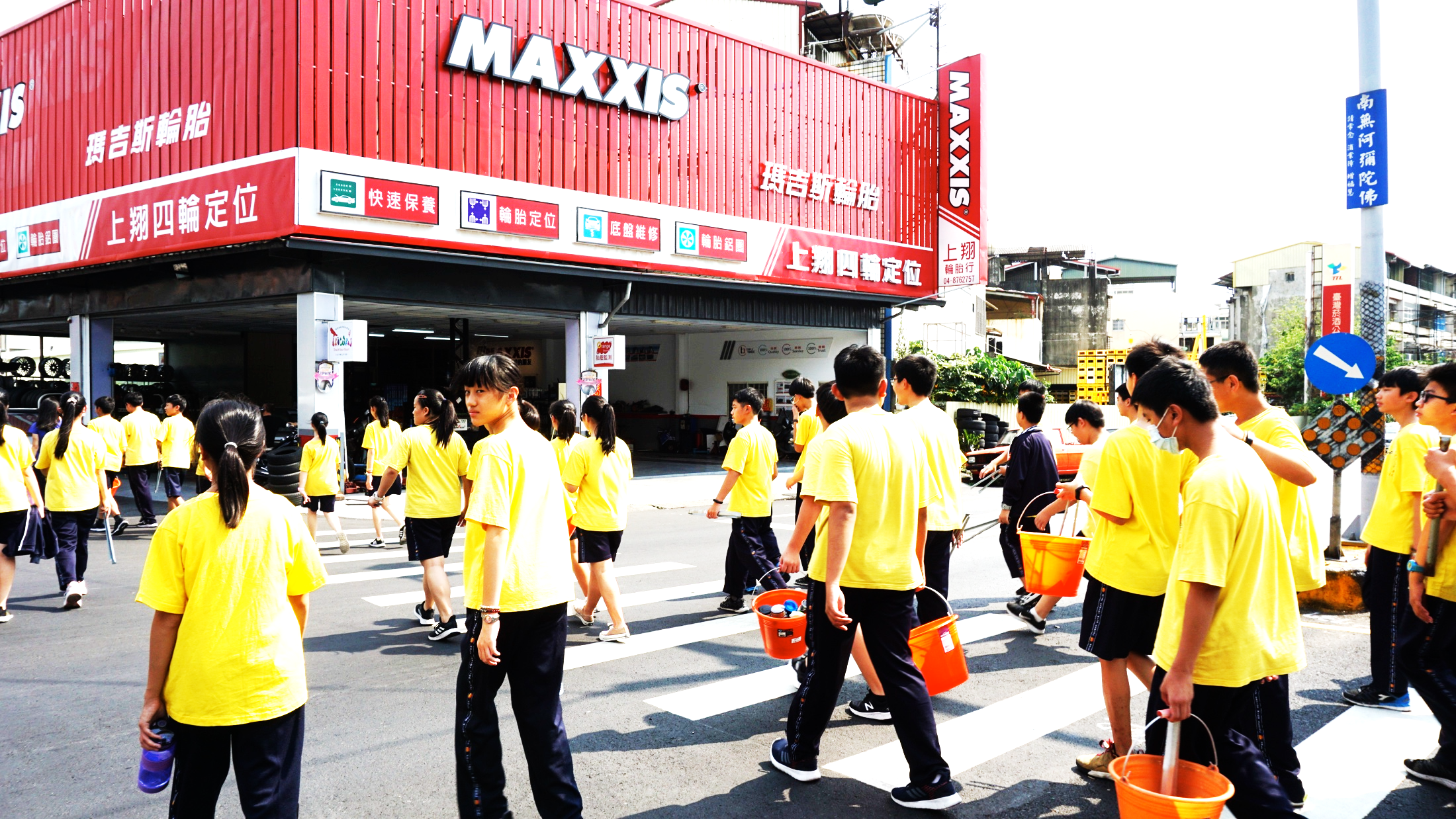 服務內容
維護學校附近社區的環境整潔。
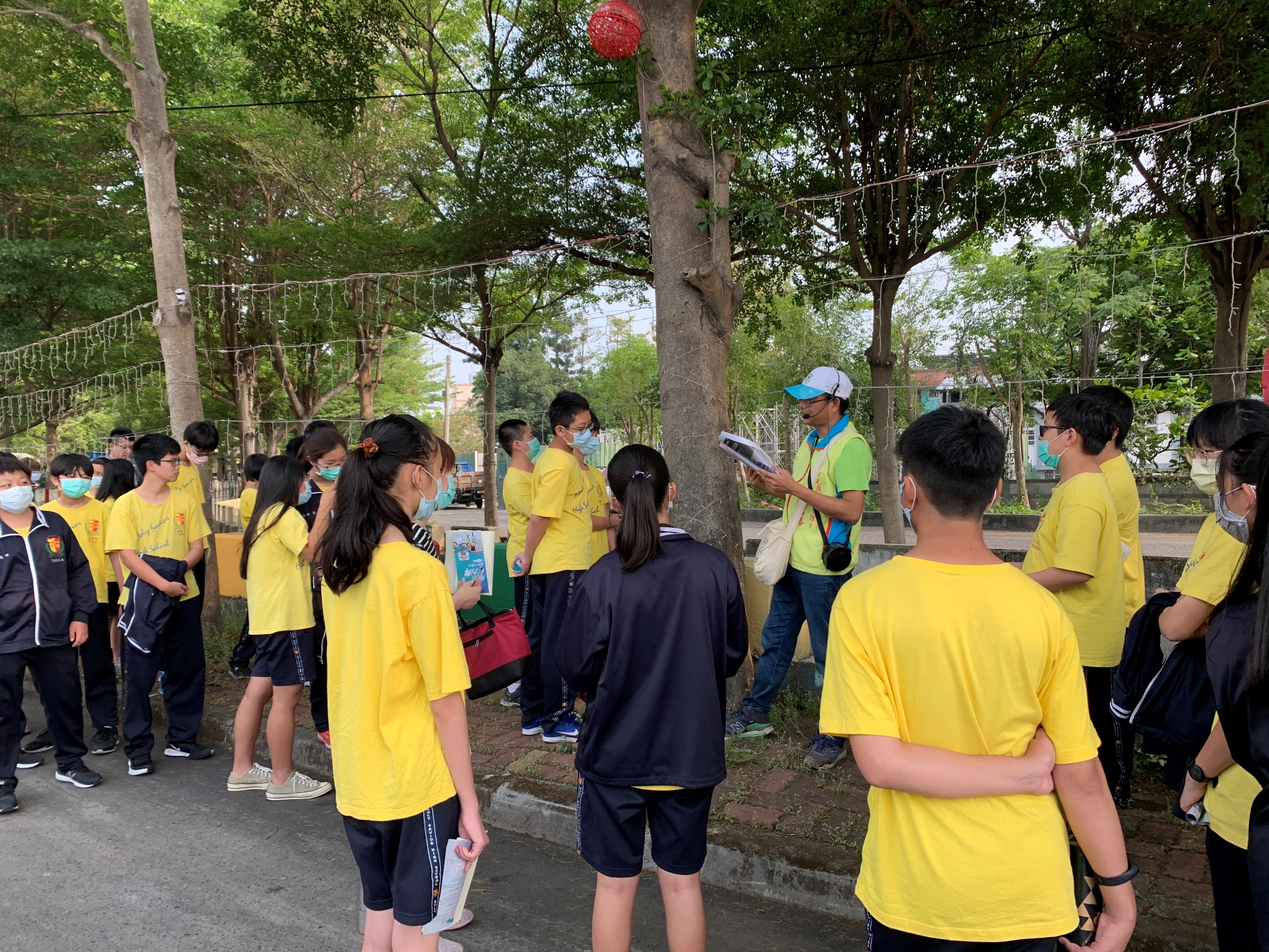 社團課程
八堡圳導覽與教學。
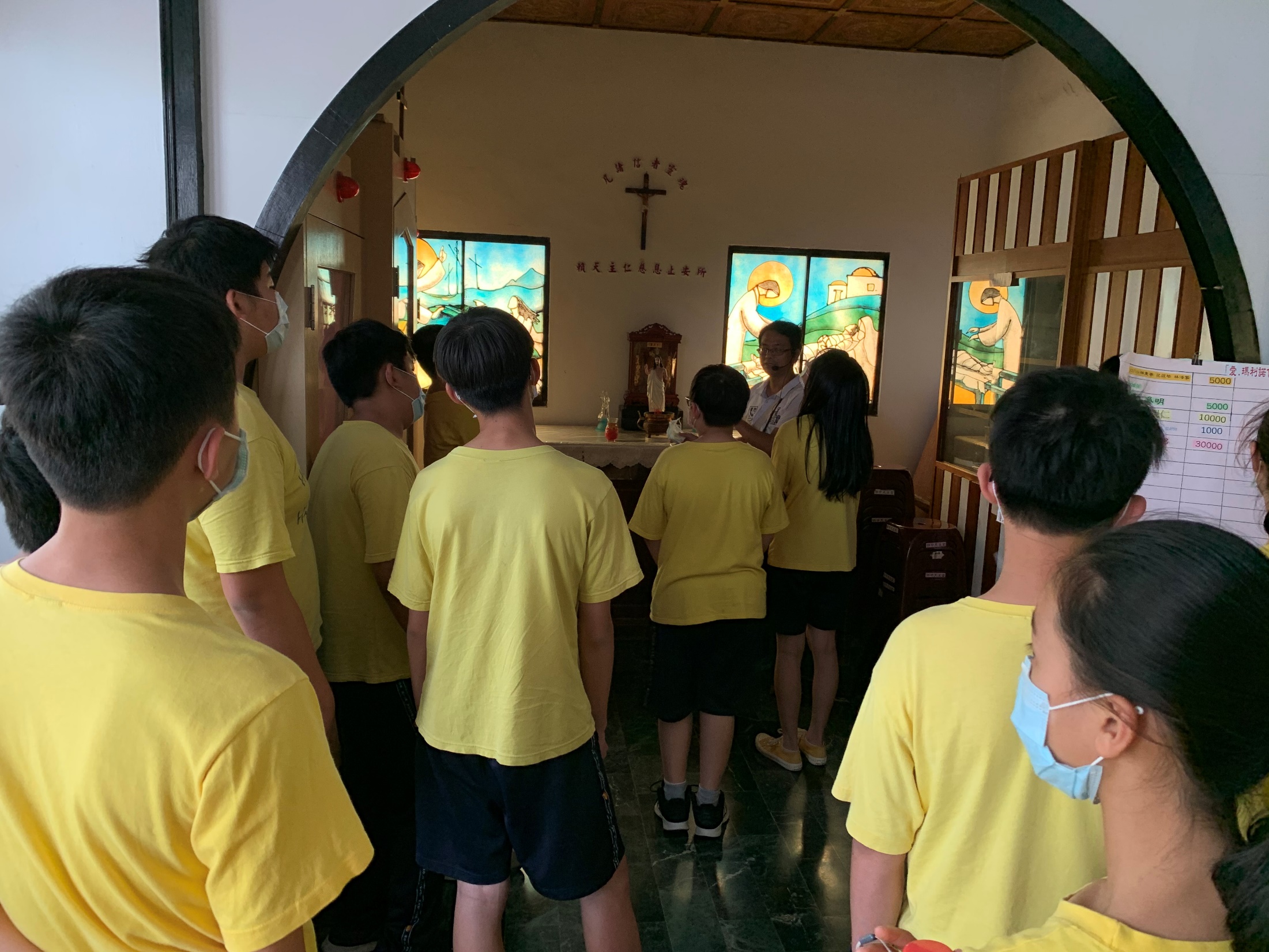 社團課程
社區參訪與社區導覽練習。
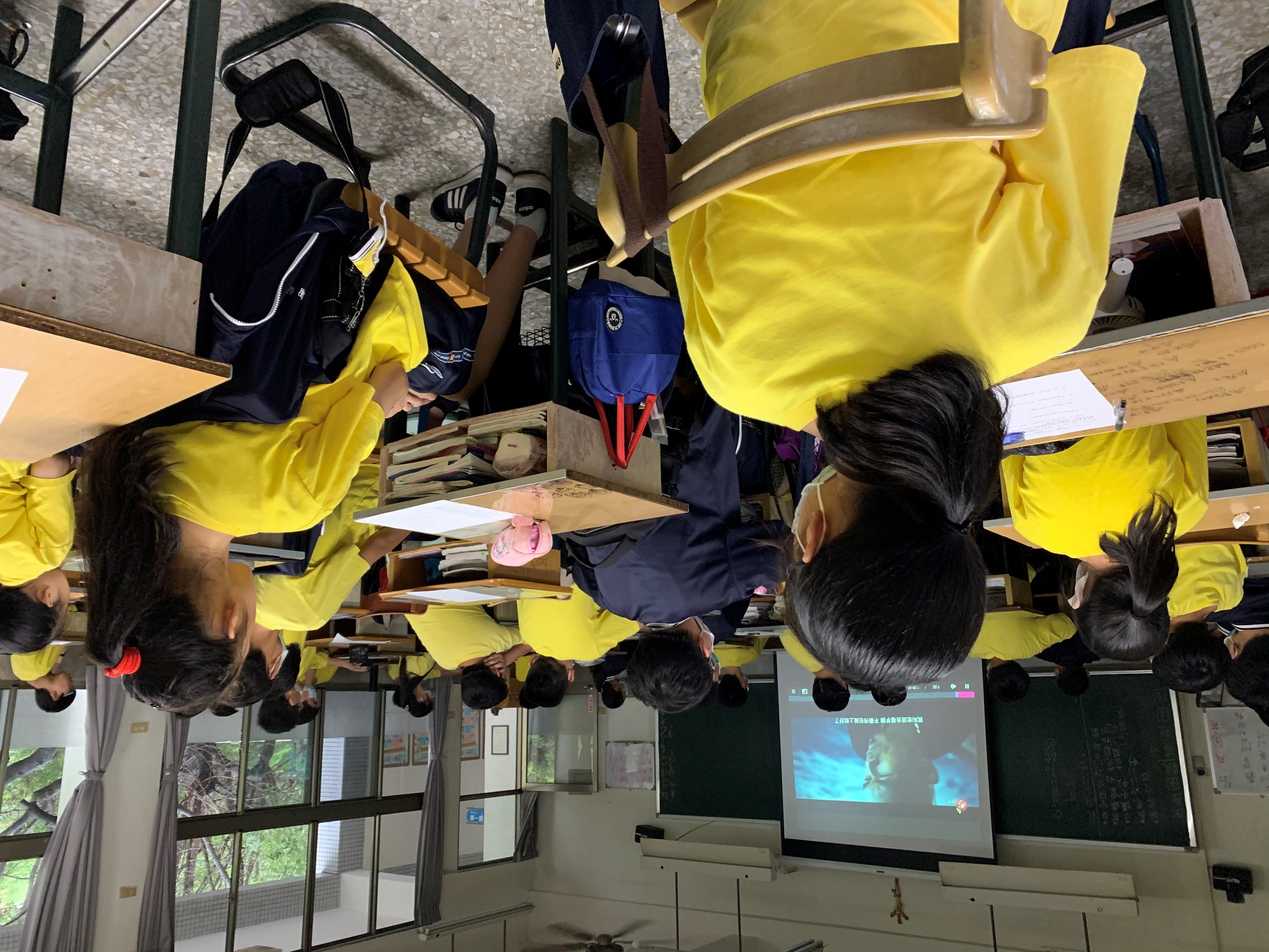 社團課程
環境教育影片觀賞。
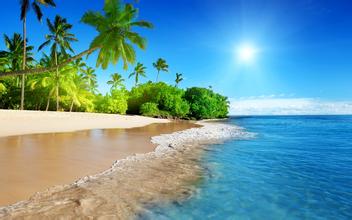 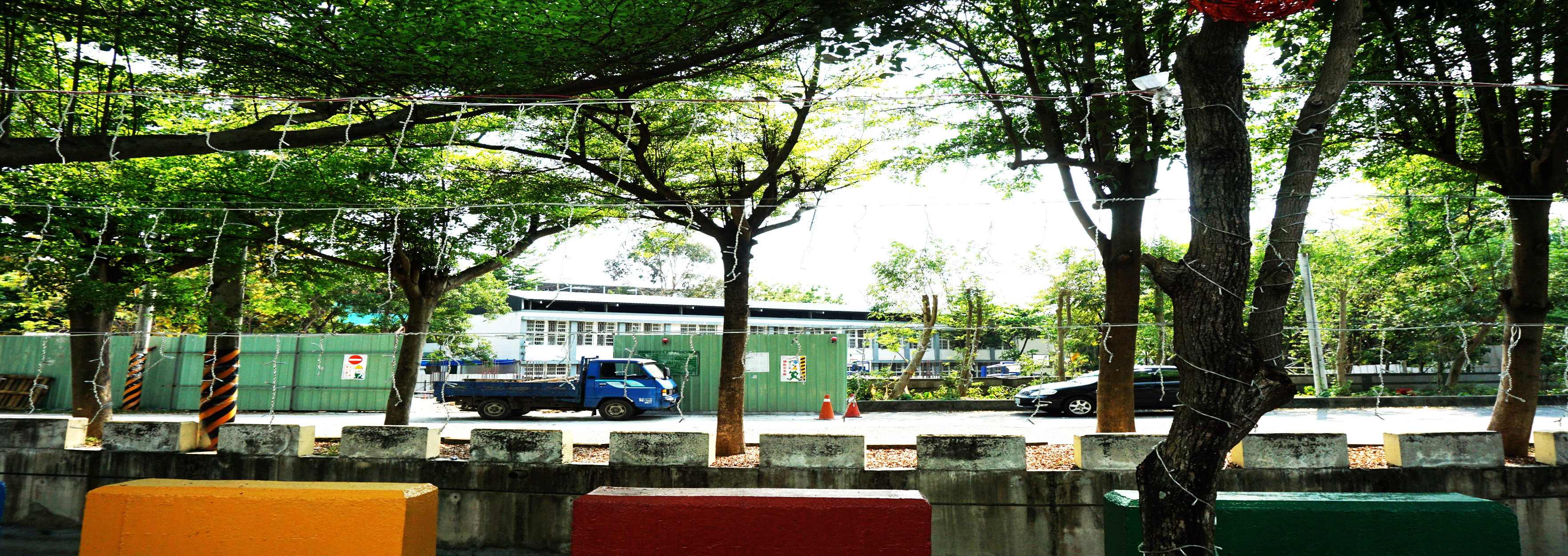 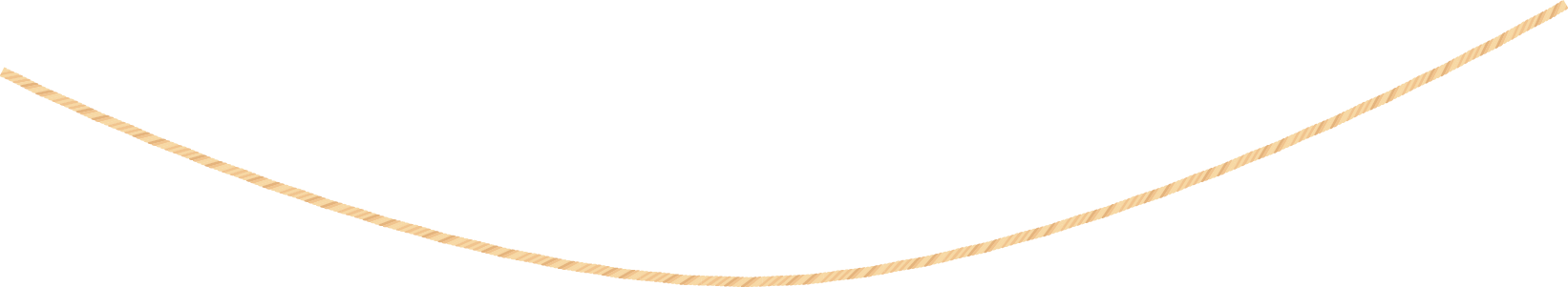 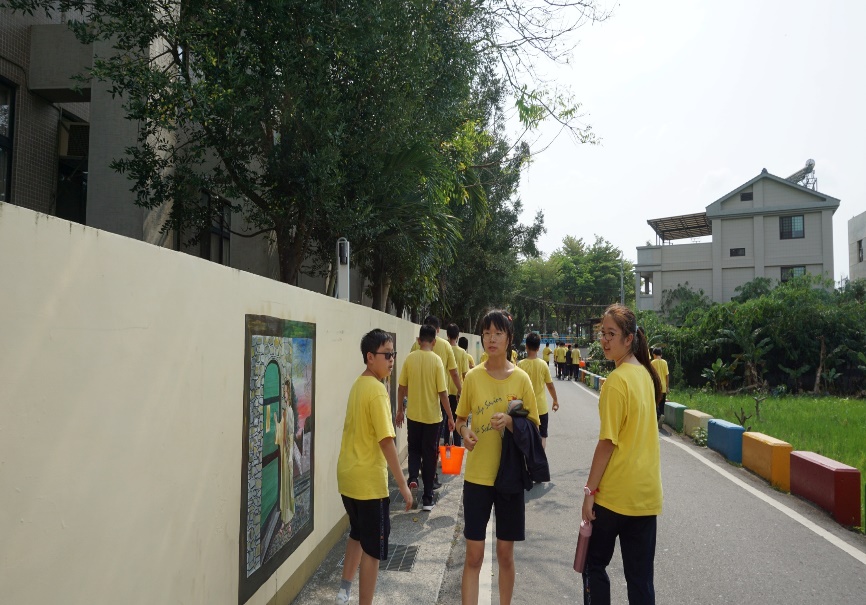 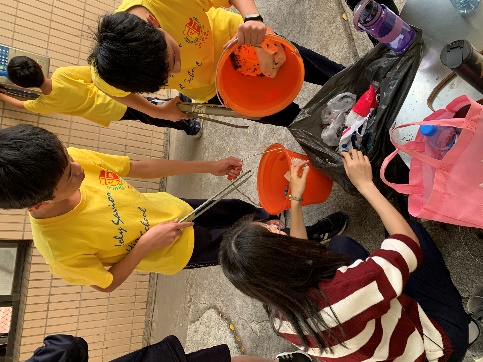 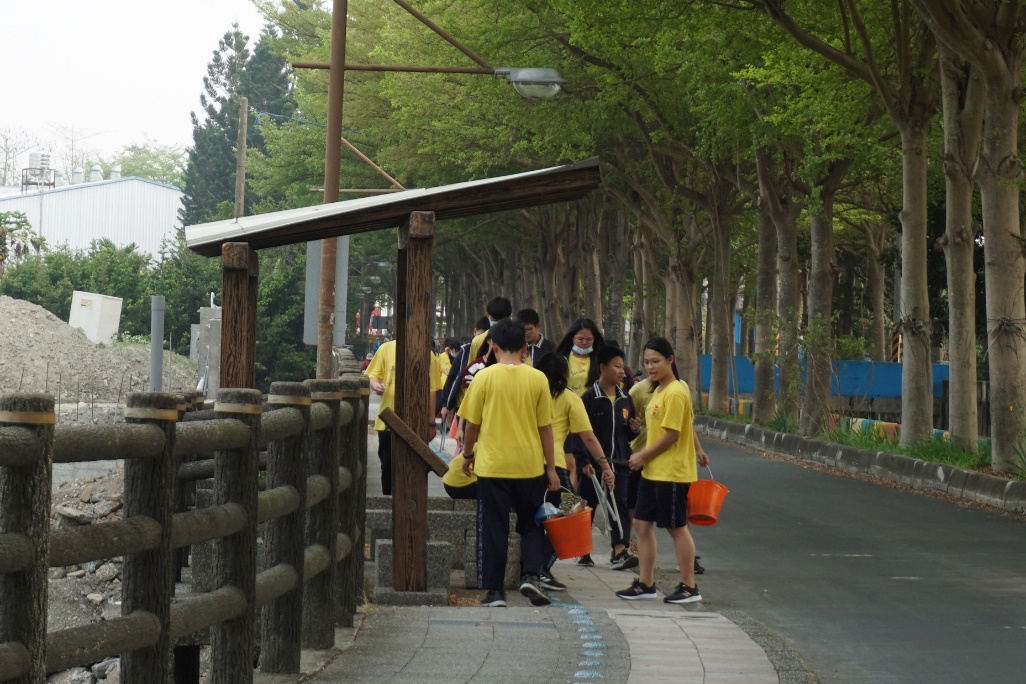 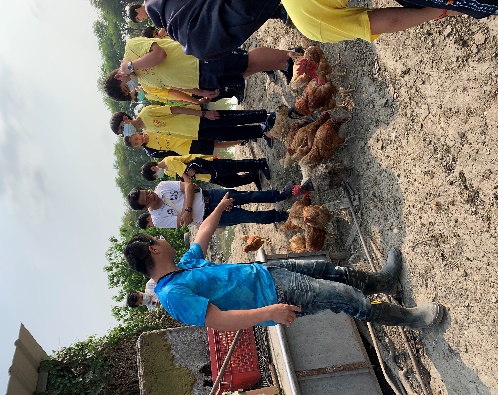 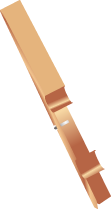 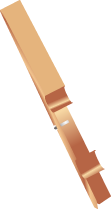 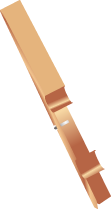 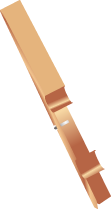 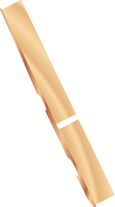 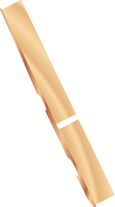 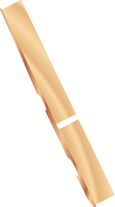 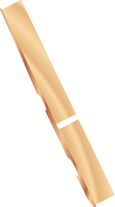 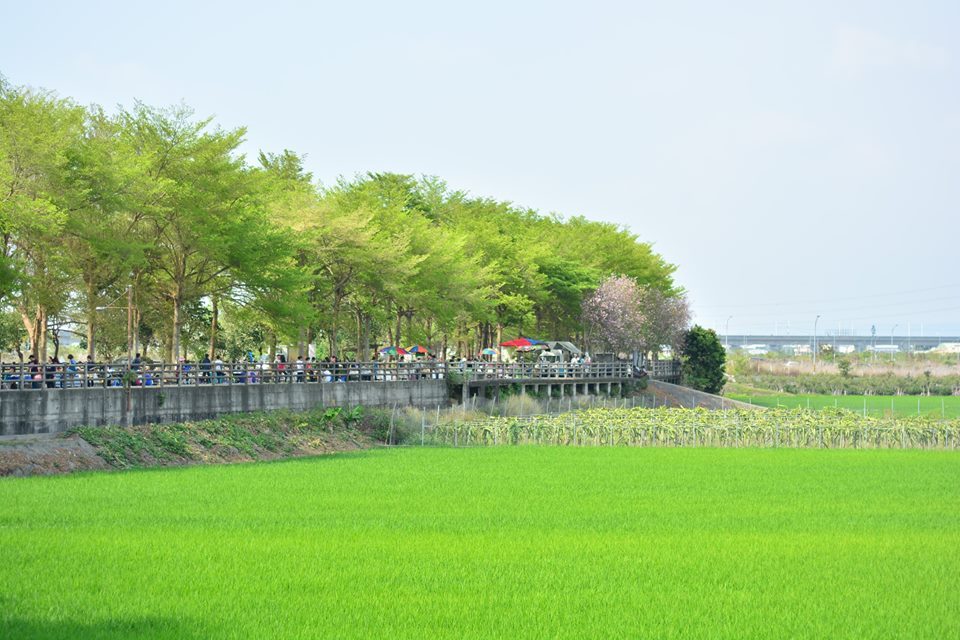 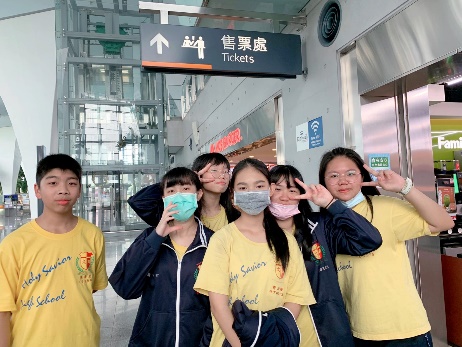 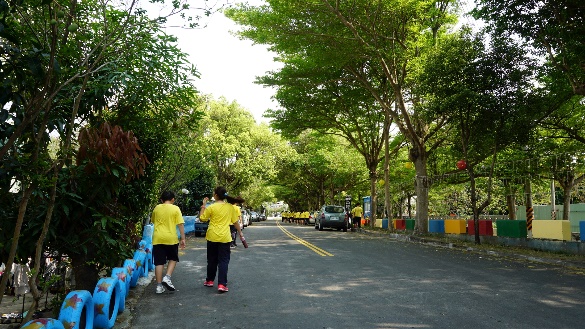 一起走過的風景
都讓環境變乾淨
謝謝有你有我一起參與
文興有你真好
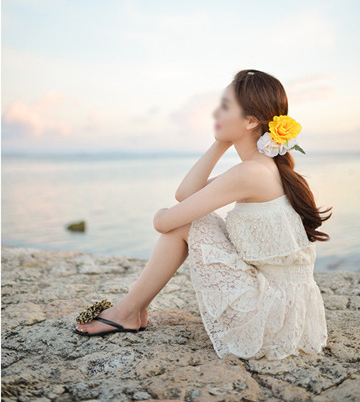